在祝福中的生活
哥林多后書 13﹕14
福
新年快乐！
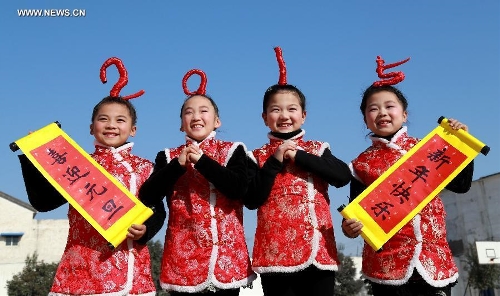 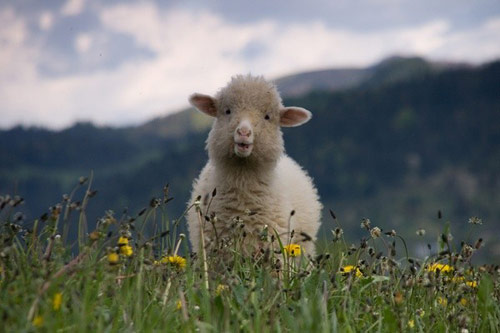 北京人雾霾中自乐
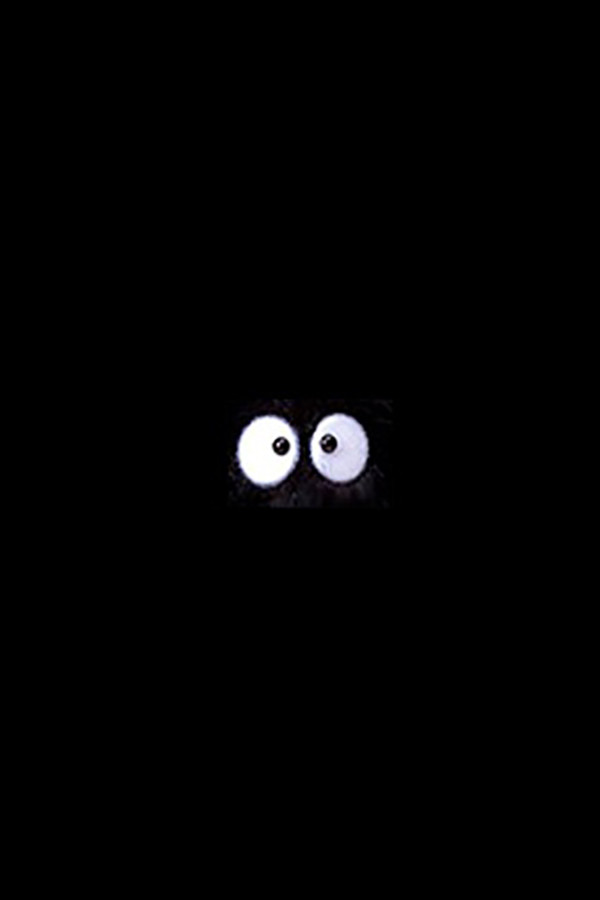 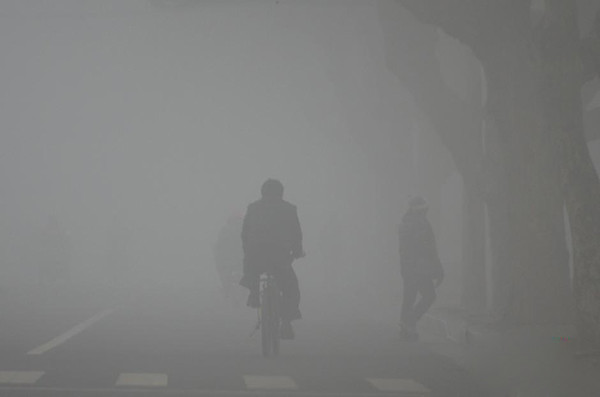 我骑电驴车，有开飞机的感觉，两边全是祥云！
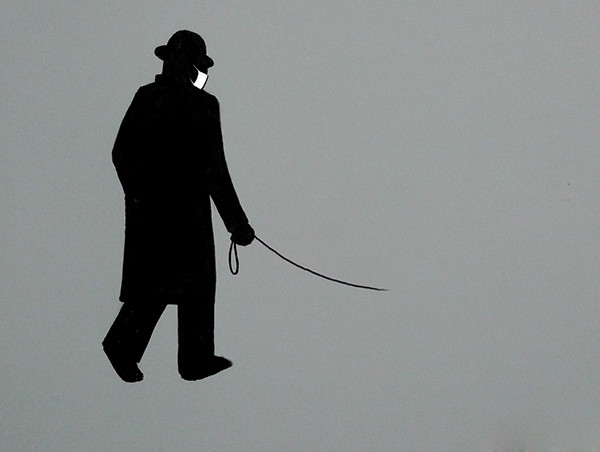 北京目前状态：遛狗不见狗，狗绳提在手，见绳不见手，狗叫我才走
“早上一拉窗帘以为我瞎了呢。”
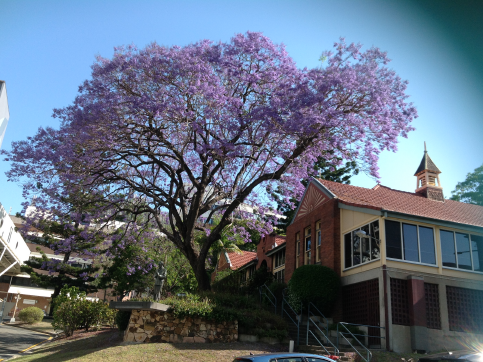 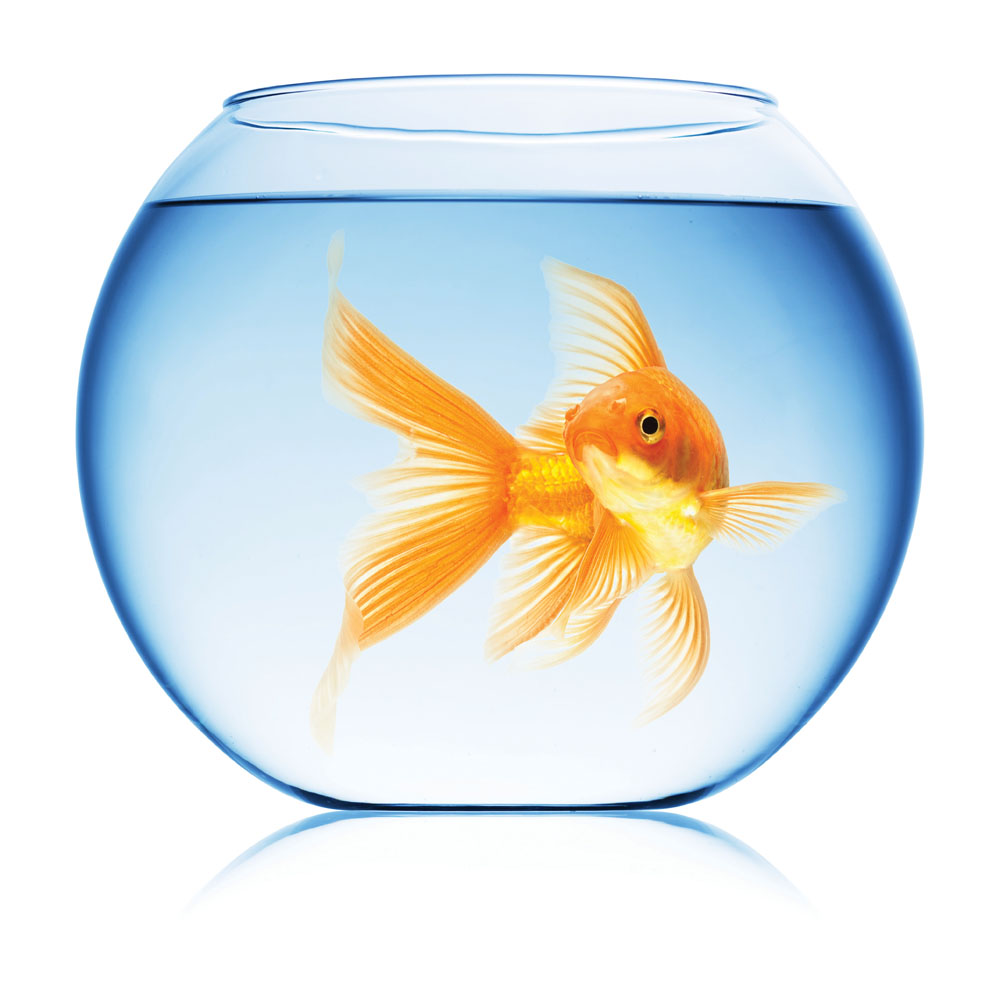 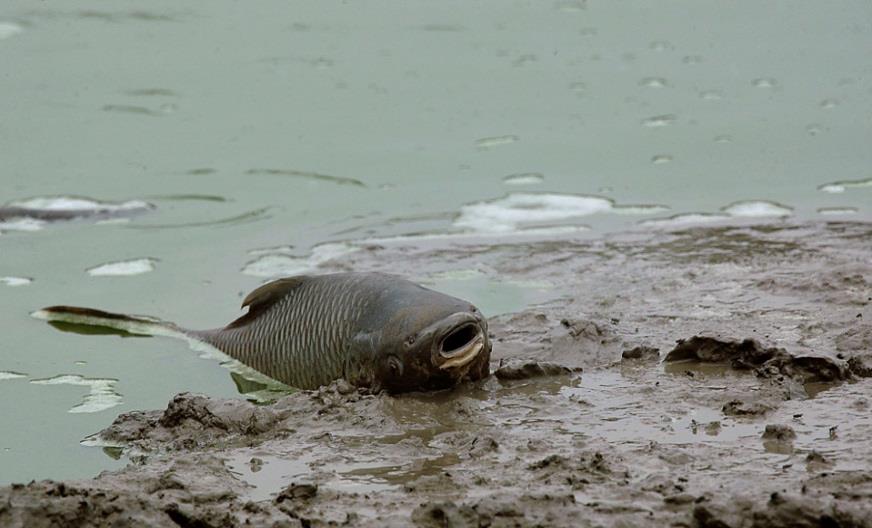 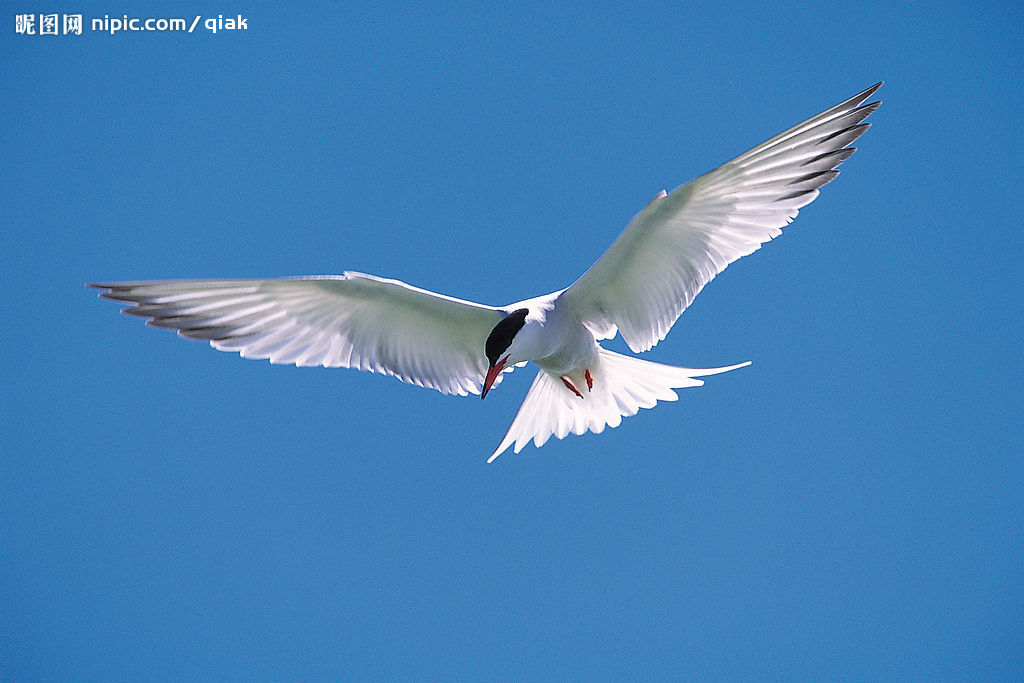 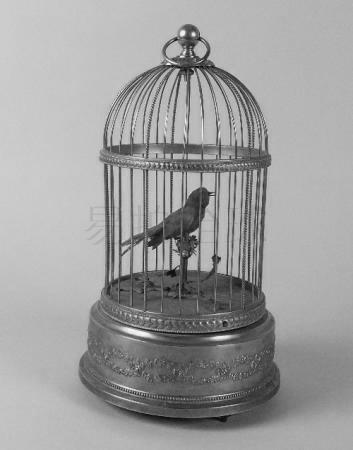 1）主耶稣基督的恩惠
			χαριϛ	 （charis） 	
	
	     2）神的慈爱
			άγαπη（agape ）		
	     
  		 3）圣灵的感动
						
			κοινωια（koinonia）
 能力
 牺牲
 伙伴的关系
福音的祝福
在祝福中的生活
应用
福
1）祷告（耶稣的恩惠）

2）默想 （神的慈爱）

3）行动！（圣灵的感动）